MATEMATIKA
6- sinf
MAVZU: MASALALAR YECHISH
SONLARNI AYIRISH
Bir sondan ikkinchi sonni ayirish uchun kamayuvchiga ayiriluvchiga qarama-qarshi sonni qo‘shish kerak:
k – n = k + (- n)
9 – 11 =  9 + (- 11) = -2
6 – (- 8) =  6 + 8 = 14
JADVALNI TO‘LDIRING
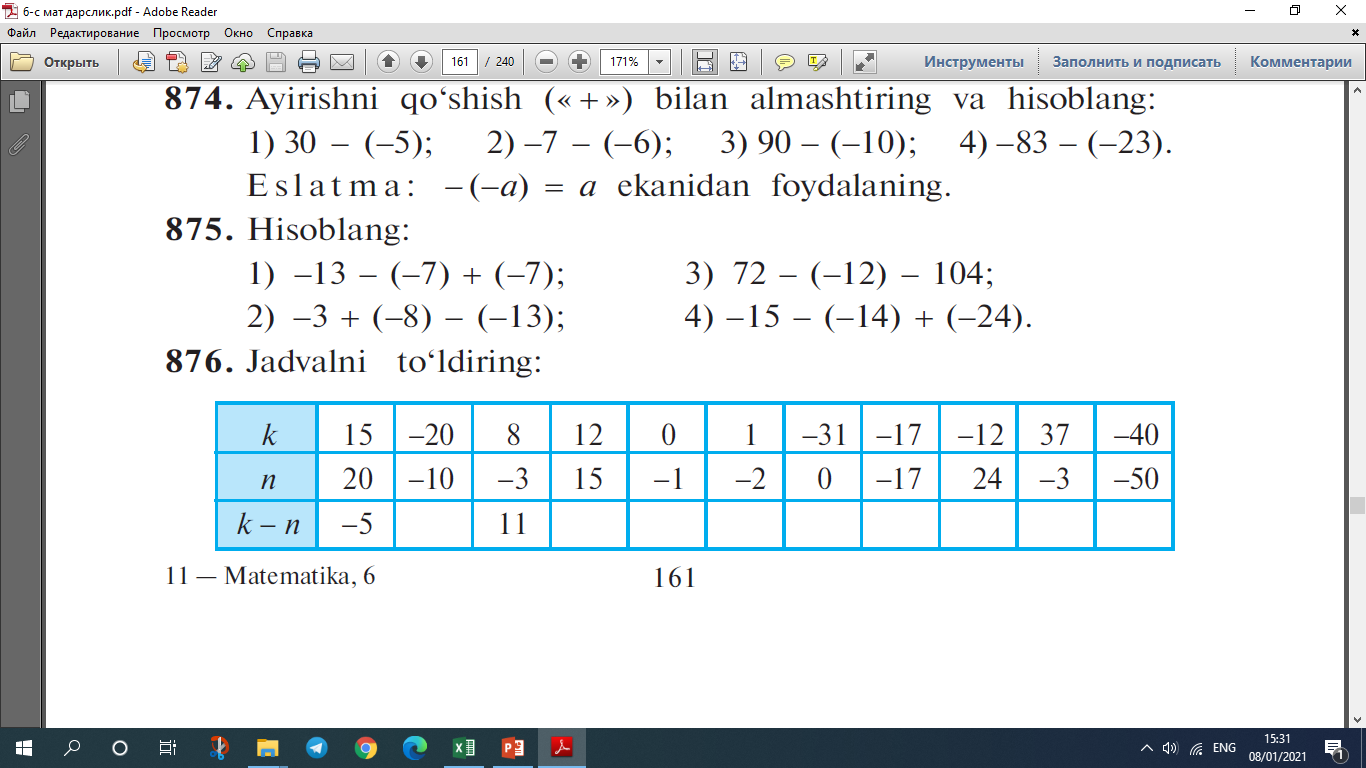 3
10
-3
1
40
-10
-36
0
-31
MASALA
Koordinatasi 1 bo‘lgan A(1) va koordinatasi  6 bo‘lgan B(6) nuqta  orasidagi masofani toping.
Yechish:
│a – b │ -  koordinatasi a va b bo‘lgan nuqtalar orasidagi masofa
│- 5│= 5
yoki,
│1 – 6 │=
6 – 1 = 5
Javob: 5
Ayirishni bajaring:
879- masala
1) - 3,8 – 2,2
3) - 0,45 - 0
5) - 9,31 – (-9,31)
6) -8,3 - (- 9,3)
2) - 4,9  - (- 4,8)
4) 0 - (- 4,1)
880- masala
883- masala
Koordinata to‘g‘ri chizig‘ida koordinatalari bilan berilgan ikki nuqta orasidagi masofani toping:
1)  A(-2), B(2);    C(0), D(4);   E(3), F(5);   M(-3), O(0);
2)  K(-4), L(-1);  P(-1), Q(1);  M(-5), N(-2);  S(-5), T(-1)
YECHISH
│- 4│ = 4,
AB = 4
│-2 – 2│ =
1)   A(-2), B(2)
C(0), D(4)
CD = 4
4 – 0 =  4
E(3), F(5)
5 – 3 =  2
EF = 2
M(-3), O(0)
0 – (-3) = 0 + 3 = 3
MO = 3
YECHISH
2)  K(-4), L(-1)
-1 – (-4) =
KL = 3
- 1 + 4 = 3
PQ = 2
P(-1),  Q(1)
1 – (-1)
=  1 + 1 = 2
MN = 3
M(-5),  N(-2)
-2 – (-5) = -2 +5 = 3
S(-5),  T(-1)
-1 – (-5) = -1 + 5 = 4
ST = 4
885- masala
Yig‘indini qavssiz yozing va hisoblang:
1) (- 45) + (- 55)
4) 72 + (- 22)
2) (- 54)  + (- 16)
5) (- 35) + (- 45 + 10)
3)  51 + (-11)
6) -35 + (- 25 + 75)
YECHISH
= - 100
= - 45 – 55
1) (- 45) + (- 55)
= - 70
= - 54 – 16
2) (- 54)  + (- 16)
3)  51 + (-11)
= 51 – 11
= 40
4) 72 + (- 22)
= 50
= 72 – 22
= - 70
- 35 – 35
5) (- 35) + (- 45 + 10)=
MUSTAQIL  BAJARISH  UCHUN  TOPSHIRIQLAR:
Darslikning 163- betidagi    
895-, 896-, 897- masalalarni
yeching.
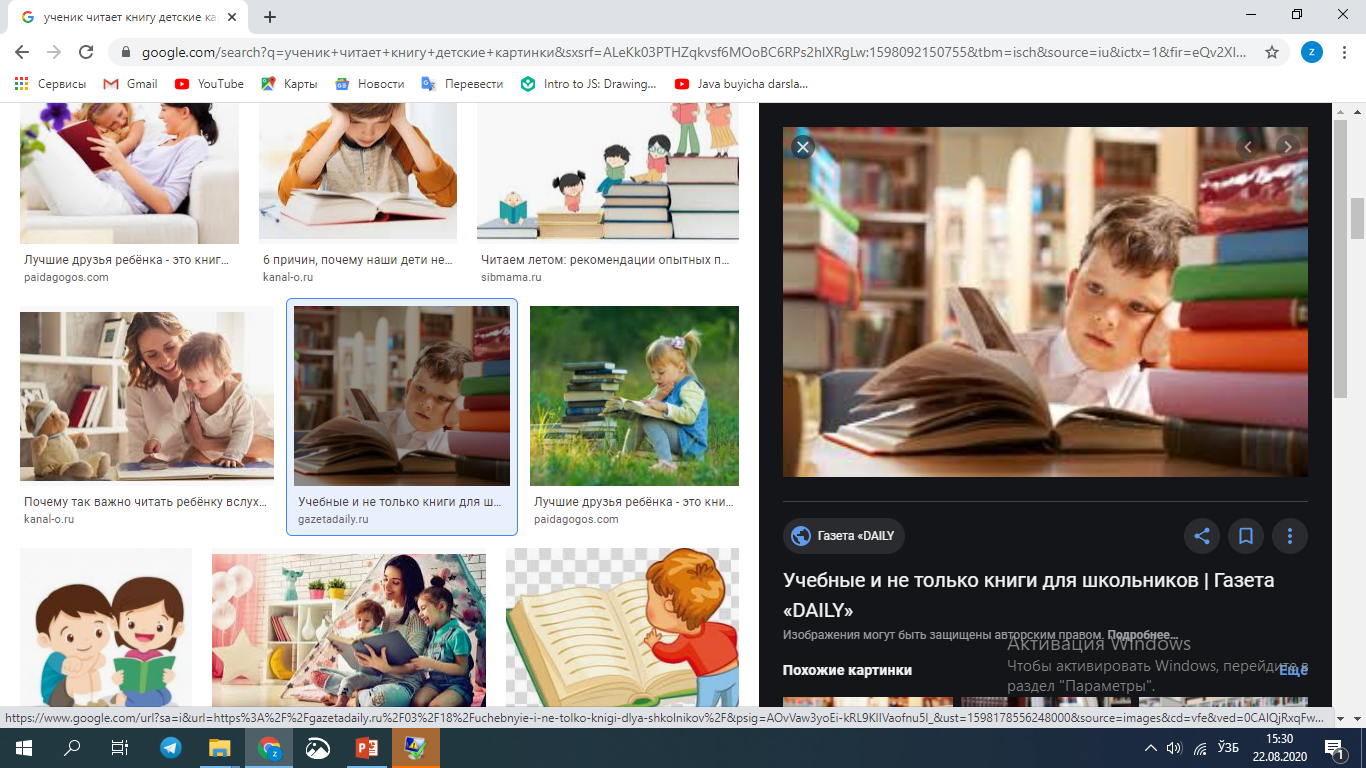